Условия развития детской   субъектности посредством      проектного метода
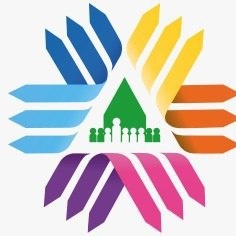 «Детский мир» –  система  совершенствования   профессиональной компетентности педагогов  ДОУ  в условиях реализации ФГОС   ДО и образовательной программы ДОО в соответствии с ФОП ДО
Садертинова 
Любовь Владимировна
старший воспитатель
Становление субъективности
Я хочу сам (потребность в самостоятельности действия)
Я могу сам (самостоятельное овладение нормой деятельности)
Я действую сам( способность задавать цель деятельности и регламентировать норму действия)
Я понимаю, зачем я действую (осознание культурных и личностных смыслов собственной деятельности)
Я реализую себя в деятельности для других (создание реалий действительности или способов действий)
Педагог – ключевая фигура реформирования образования

«В деле обучения и воспитания,  ничего нельзя улучшить, минуя голову учителя» (К.Д. Ушинский).
Детский мир – это планета детства, на которой  царят дружба, общность занимательных дел и интересов. 
   Задача педагогов ДОУ сделать детский сад – миром  детства, радости, благополучия для каждого ребёнка.  Задача руководителя ДОУ и старшего воспитателя создать условия для «перезагрузки»  педагогов.
Цель: постоянное совершенствование профессиональной компетентности педагогов по реализации ФГОС ДО и ОП в соответствии с ФОП, формирование активной педагогической позиции воспитателей.  (МКДО показатель 5.1.6)
Задачи:
повышение уровня самооценочной, аналитической, рефлексивной культуры педагогов;
достижение необходимого   профессионального уровня  педагогов  детского сада в реализации ФГОС ДО и новой ОП в соответствии с ФОП;
создание условий для самореализации;
развитие творческого потенциала педагогов;
систематизация и обобщение целенаправленной работы методической  службы ДОУ по совершенствованию профессиональной компетентности педагогов в реализации ФГОС ДО,  формировании активной профессиональной позиции педагога.
Принципы:
Принцип деятельности – становление и развитие профессиональной компетентности педагогов  в процессе субъект – субъектного взаимодействия с использованием активных методов обучения.
Принцип психологической комфортности – снятие стрессобразующих факторов, создание в дошкольной организации доброжелательной атмосферы, ориентированной на реализацию идей гуманитарной педагогики.
Принцип  вариативности  – вариативность мышления педагога,  формирование способности к систематическому выбору оптимального  варианта.
Принцип минимакса –  педагогу  предлагается  на  максимальном творческом уровне содержание методической работы, а усвоение теоретического материала и его практическое применение обеспечивается на уровне социально безопасного минимума в зависимости от индивидуальных особенностей.
Принцип креативности – педагог максимально ориентирован на творческое начало и приобретение собственного опыта в профессиональной деятельности.
Принцип диалогизации – равноправное взаимодействие всех участников методической работы как в плане методической работы, так и межличностного взаимодействия.
Принцип проблематизации  – изменение ролей и функций участников обучения: в процессе повышения квалификации актуализируется, стимулируется тенденция к личностному росту педагогов, создаются условия для самообразования.
Принцип индивидуализации – ориентация на индивидуальность каждого педагога, на специфичность  его интересов  и способностей, выстраивание адекватных форм и методов работы индивидуальным (личностным) особенностям, способностям и склонностям всех педагогов.
Принцип личностной ориентации – каждый педагог уникальная личность. Личностная ориентация позволяет осуществить гуманистическое и творческое влияние  на процесс творческой самореализации личности.
Управленческий  и педагогический мониторингЦель: выявление возможных затруднений ,  положительных достижений  воспитателей в вопросах дошкольного образования,изучение эффективности педагогического процесса
Микроисследование, анкетирование педагогов
Анкета для выявления способностей педагогов к саморазвитию  
Анкета для определения факторов, стимулирующих развитие педагогов и препятствующих ему
Диагностика уровня парциальной готовности к профессионально – педагогическому саморазвитию
Самодиагностика педагогов:
«Взаимодействие педагога с ребёнком»
«Создание развивающей предметно – пространственной среды» и т.д.
Ежегодный самоанализ воспитателей
«Оценка качества педагогической деятельности»
Ведение «Творческих  блокнотов»
Ведение  «Карт творческой самореализации педагогов
Повышение профессиональной компетентности  педагогических  кадровЦель: стимулирование и повышение педагогического  мастерства и творчества  воспитателя, систематизация и обобщение целенаправленной работы методической  службы ДОУ
Постоянно действующий семинар по теме «Проектно-тематический подход   в образовательном процессе ДОО как условие реализации ФГОС ДО» в рамках региональной стажировочной площадки
Семинары-практикумы, консультации:             
Секреты увлекательных дел  или создание игровой мотивации в различных видах детской деятельности.     
Создание  ЖИВОЙ  развивающей  предметно – пространственной  среды, способствующей творческой активности и самореализации  дошкольников. 
Современная Мери Поппинс  или имидж педагога ДОУ 
Сотрудничество с семьей по реализации ОП ДОО  
Работа творческих  и рабочих групп, выставки-отчеты о работе творческой  группы
Неделя творчества педагогов ДОУ, участников и победителей конкурсов  различного уровня
Методические фестивали  педагогических разработок и идей
Контроль, анализ и корректировка педагогической деятельностиЦель: выявление и коррекция состояния и результатов работы
Изучение документации, перспективных планов,
  конспектов образовательной деятельности
Тематический контроль в соответствии   с годовыми задачами ДОО
Просмотр образовательных мероприятий и взаимоконтроль
Самоанализ воспитателей, находящихся на САМОКОНТРОЛЕ  
(Ежегодно на самоконтроле находятся от 3 до 5 воспитателей)
Результаты:
Творческий коллектив
Лидирующее место в рейтинге ДОО Кольчугинского района
Педагоги – постоянные участники конференций, семинаров, руководители РМО
Победы в конкурсах различного уровня…….